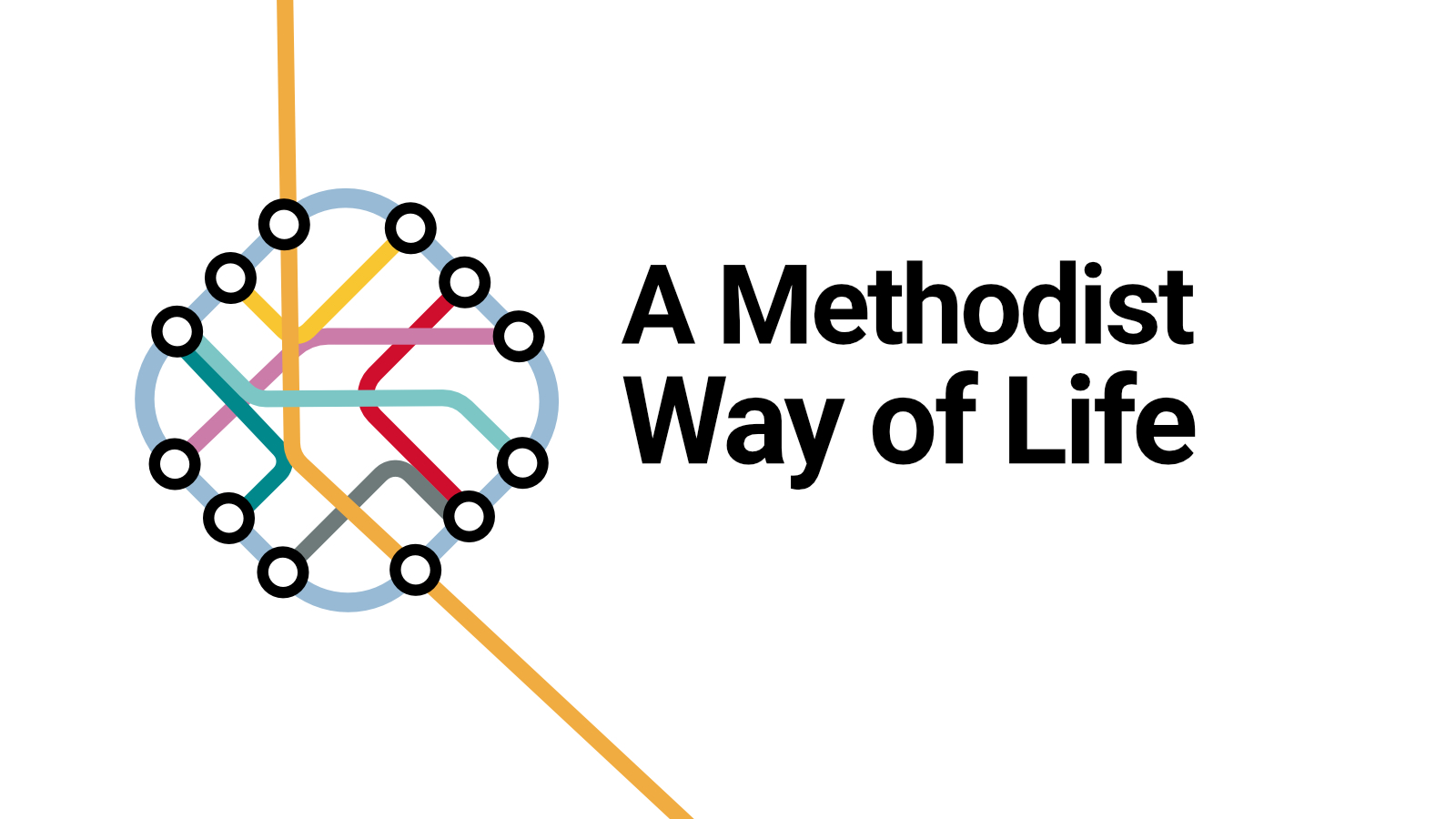 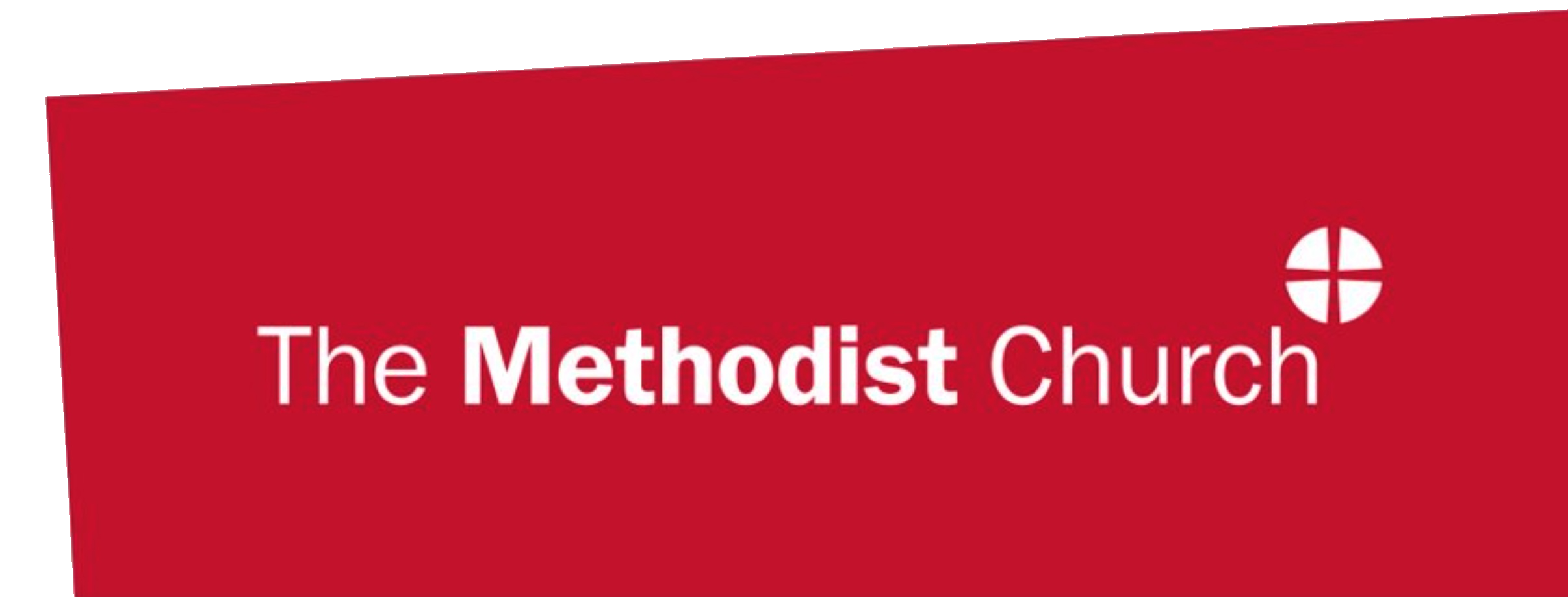 [Speaker Notes: A Methodist Way of Life]
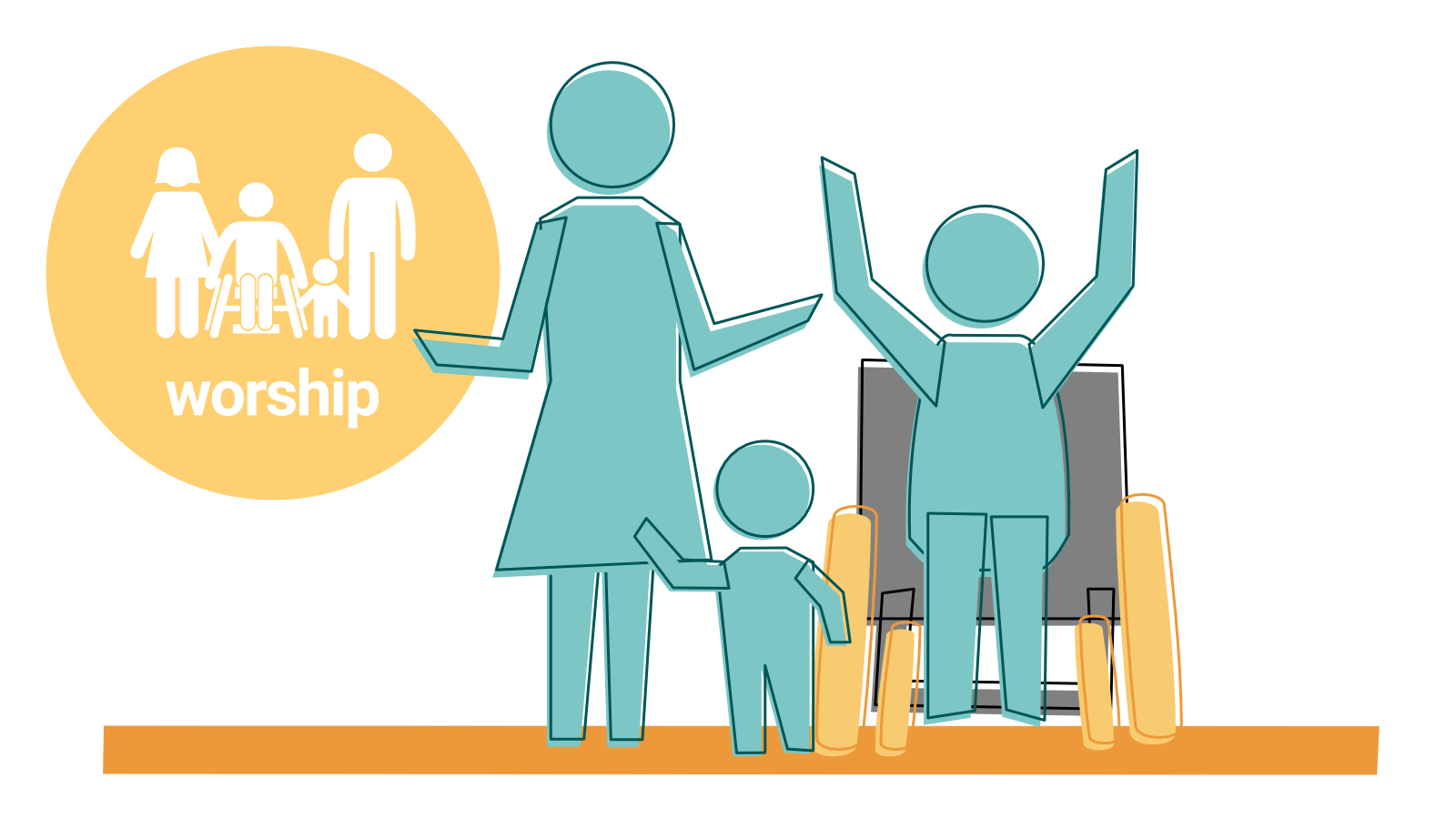 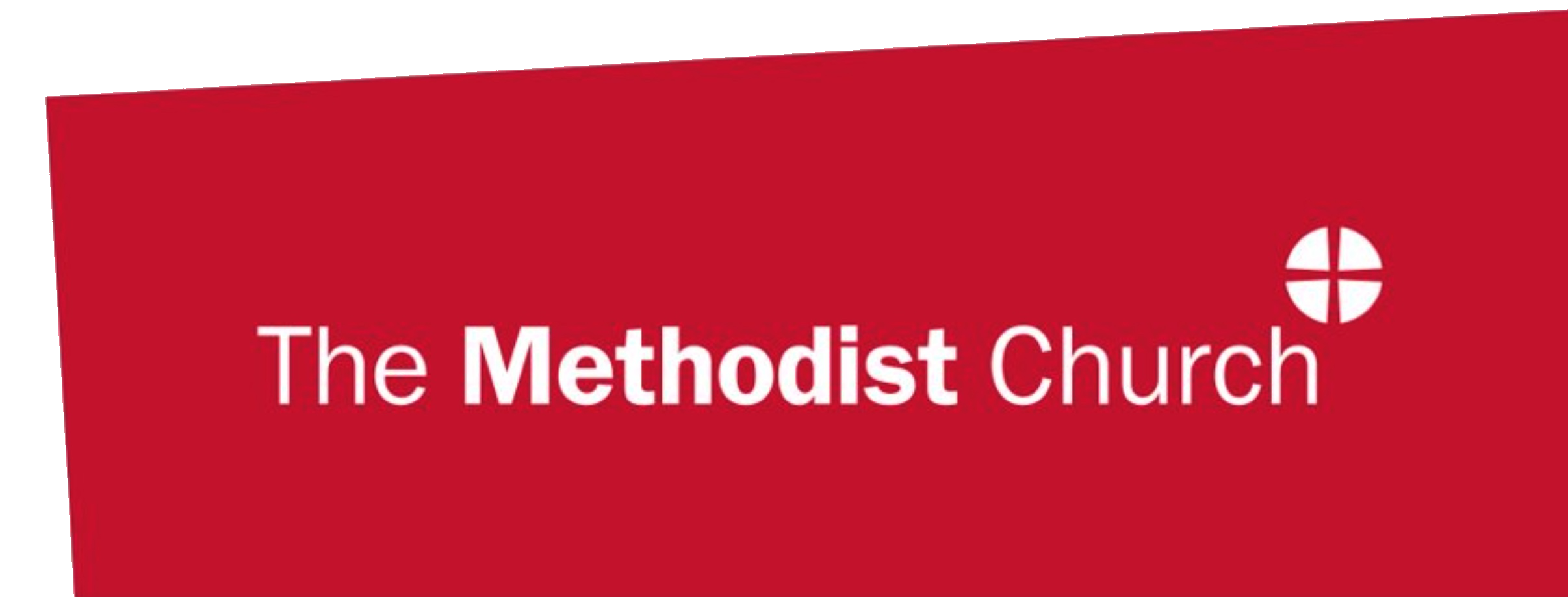 [Speaker Notes: Session: Worship (see ‘key themes’)

We worship with others regularly. God wants to refresh you. Worshipping with others helps to knit us into a faith community.]
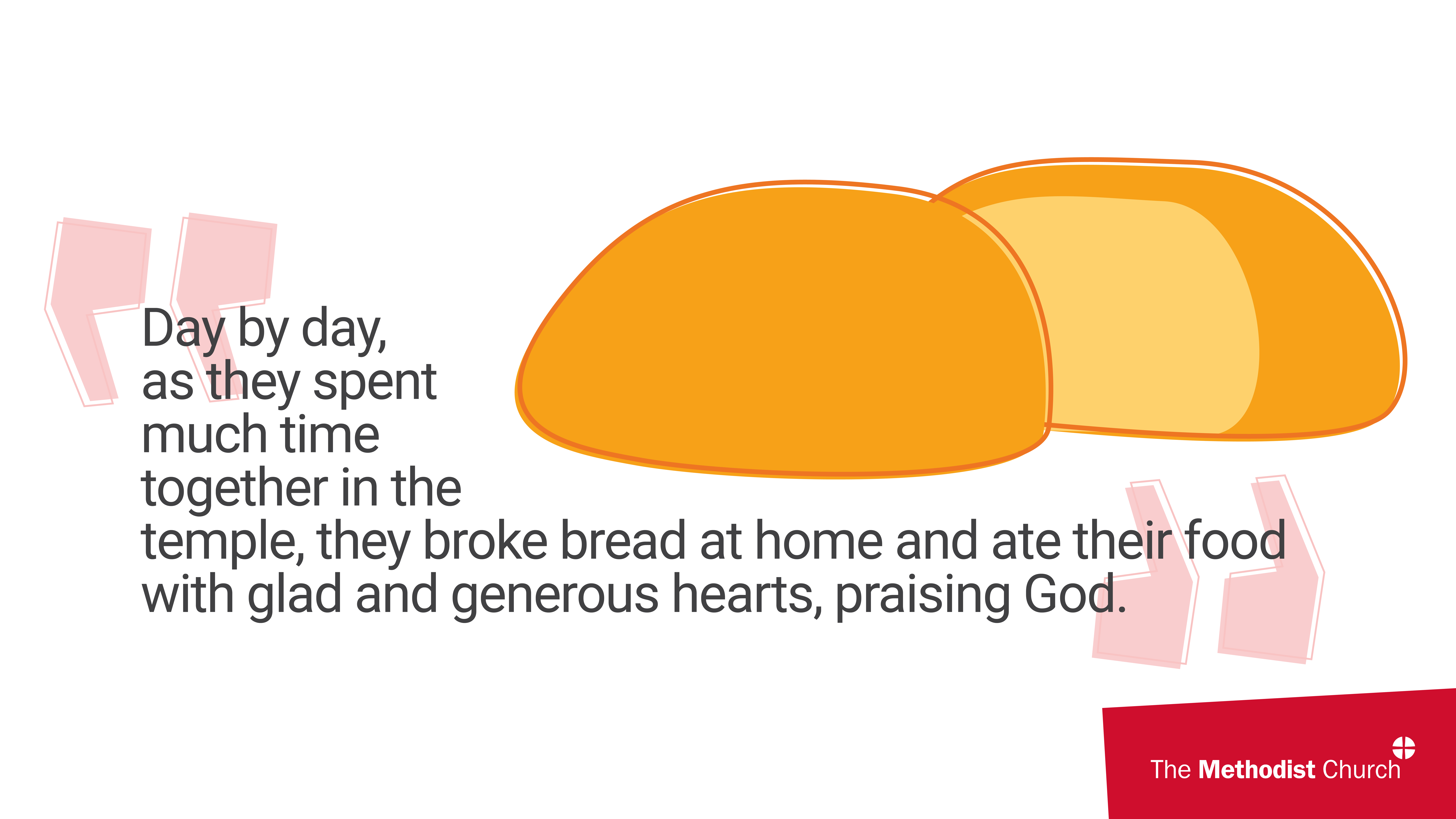 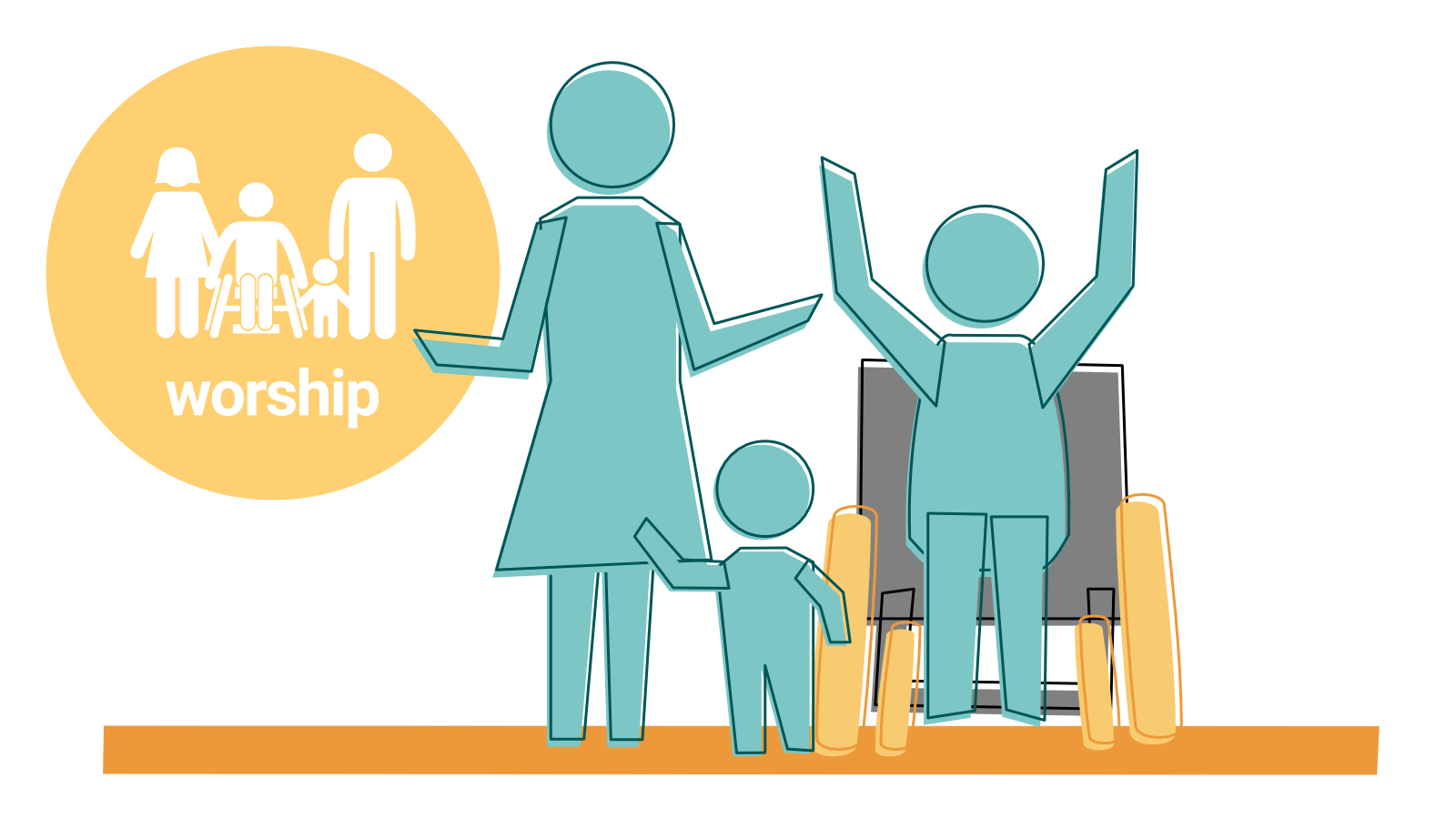 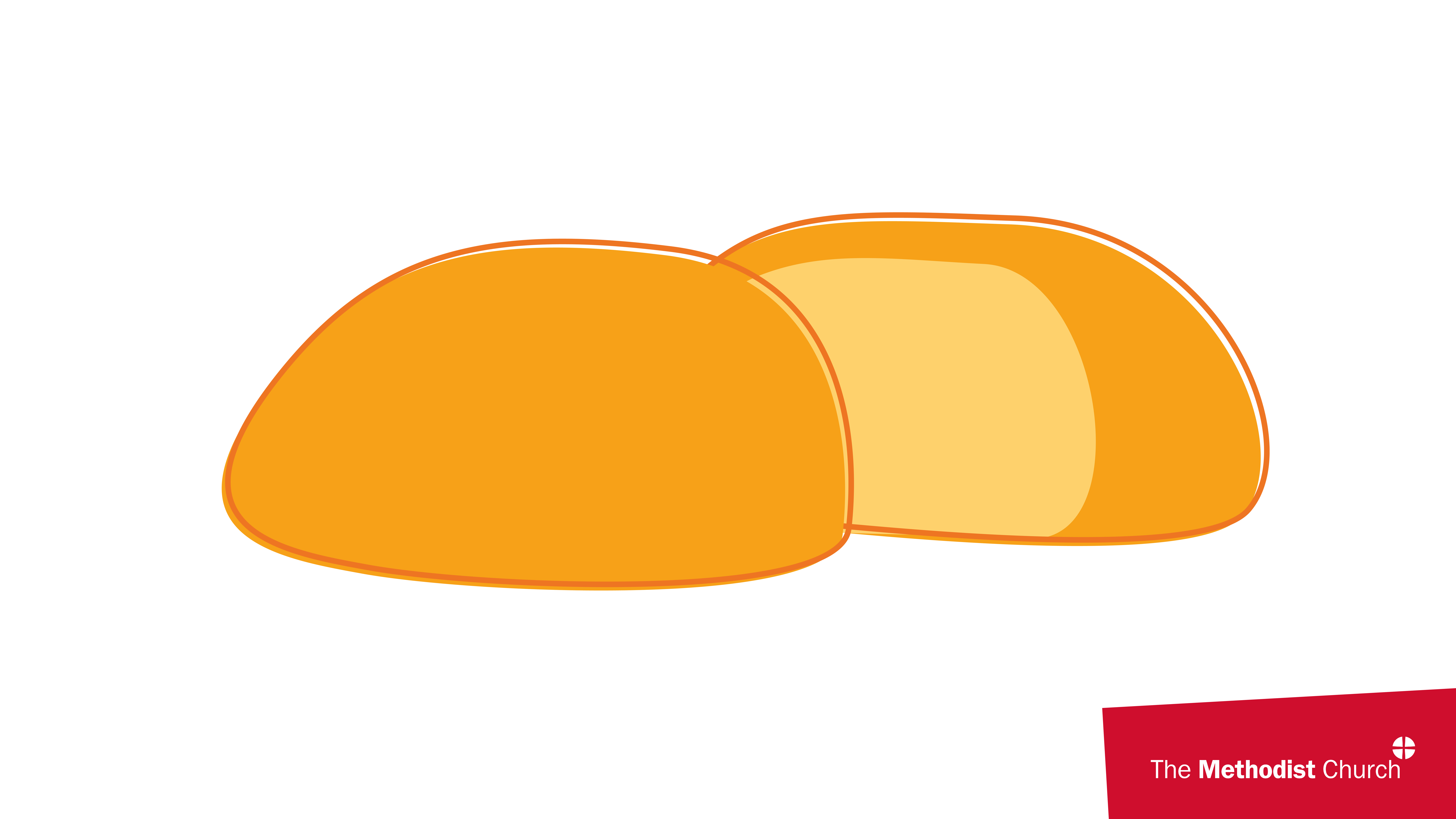 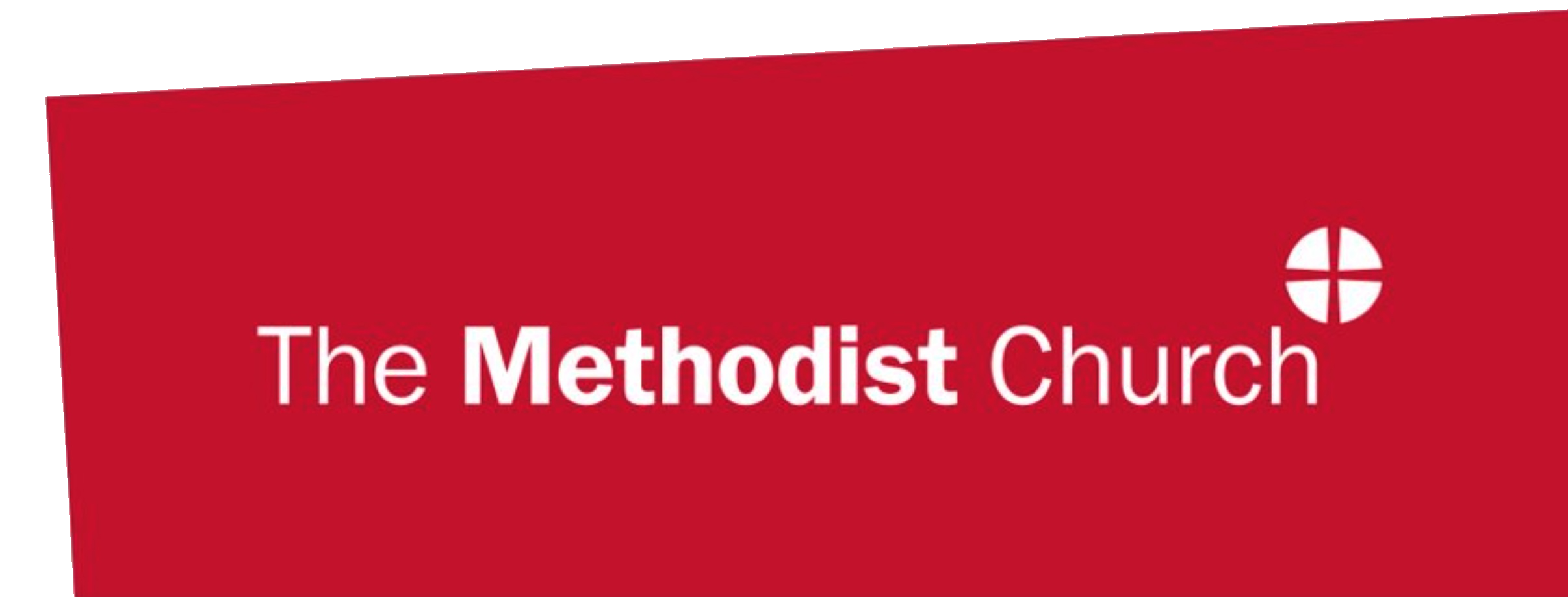 [Speaker Notes: Session: Worship (see ‘background reflection’)

Worship was at the centre of the practice of the Early Church but it may have looked quite different to our worship services today. Worship was a combination of time at the temple and domestic gatherings arranged around a celebration of the Last Supper. Luke tells us in Acts: “Day by day, as they spent much time together in the temple, they broke bread at home and ate their food with glad and generous hearts, praising God” (Acts 2:46). How does this compare or differ to your worship today?]